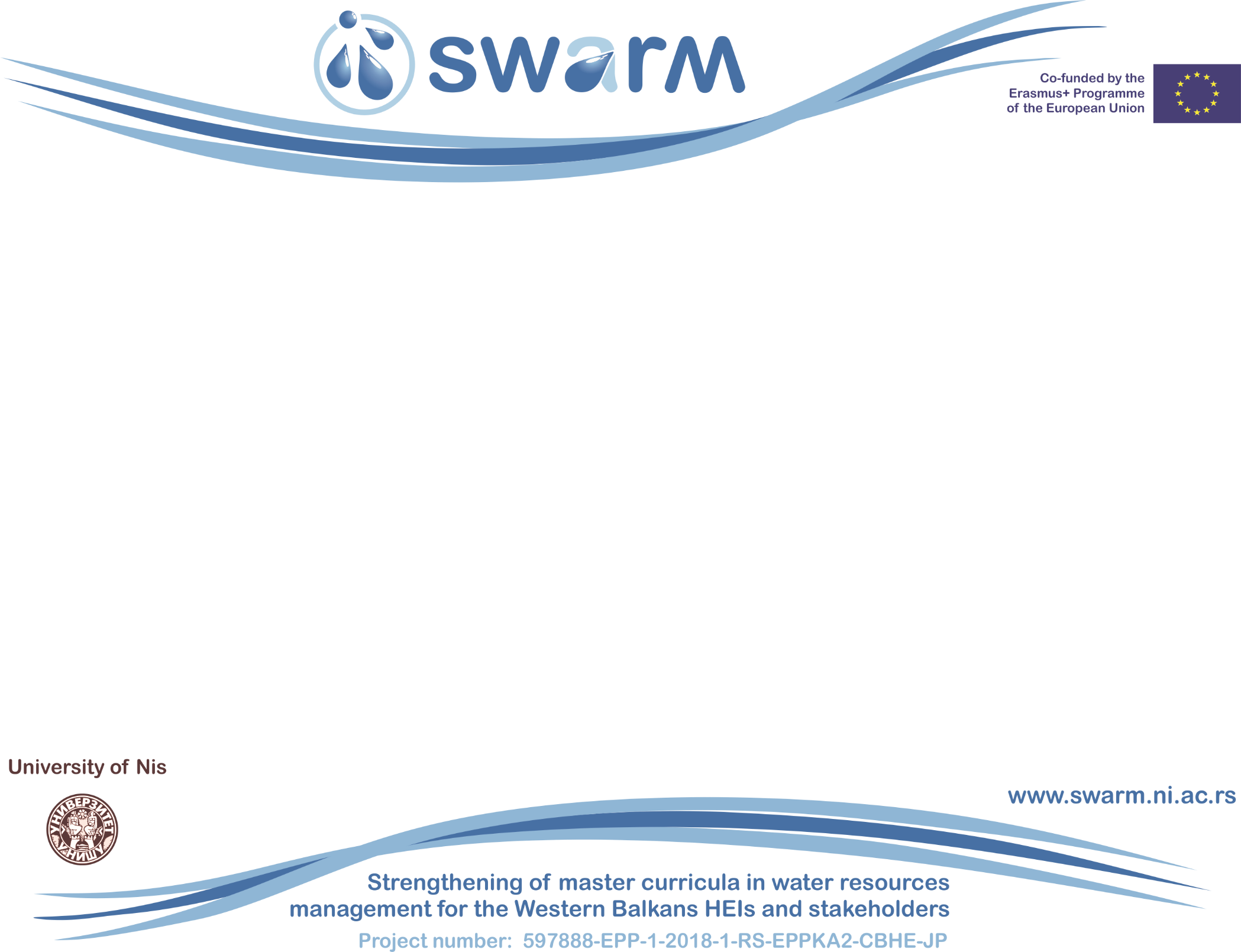 SWARM project 
Implementation of Activities
Đurica Marković
University of Priština in Kosovska Mitrovica
Field Monitoring Visit/ 20 March 2019
This project has been funded with support from the European Commission. This publication reflects the views only of the author, and the Commission cannot be held responsible for any use which may be made of the information contained therein.
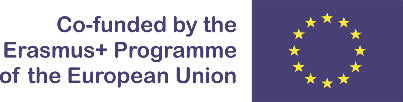 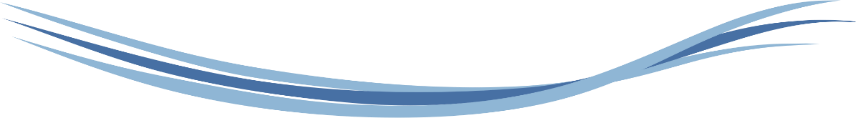 Basic Information
Contract number	              	597888-EPP-1-2018-1-RS-EPPKA2-CBHE-JP
Project acronym	               	SWARM
Project name		Strengthening of master curricula in water resources 			management for the Western Balkans HEIs and 				stakeholders 				
Project duration		15th November 2018 - 14th November 2021
Programme		Erasmus+ Call for Proposals EAC/A05/2017
Total cost		931,289.00 €
Coordinator		University of Niš, Serbia
				Univerzitetski trg 2, 18000 Niš, Serbia
Project website	            	www.swarm.ni.ac.rs
Project e-mail		swarmuni@gmail.com
Strengthening of master curricula in water resources  management 
for the Western Balkans HEIs and stakeholders
www.swarm.ni.ac.rs
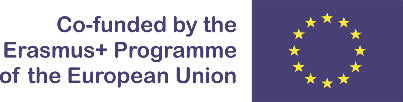 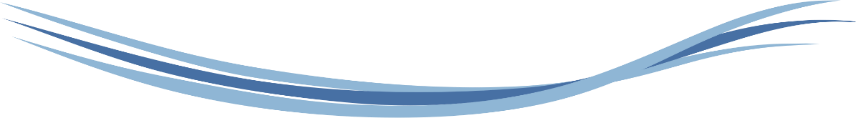 Motivation
One of the major environmental and sustainability challenges of the 21st century is preserving and ensuring the most precious resource – water. Water as the basic resource incorporated into functioning of different sectors requires innovative, interdisciplinary, structural, and trans-boundary approach - strong coordination and cooperation across countries and across sectors. Carefully manage of this limited resource is urgent due to plenty of statistical facts.

WB countries should above all develop new or improve the existing education in this field, to raise technical capacity and accomplish creation of more efficient systems in the field of water resources management.
Strengthening of master curricula in water resources  management 
for the Western Balkans HEIs and stakeholders
www.swarm.ni.ac.rs
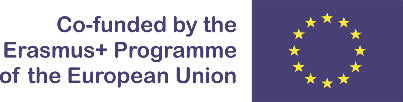 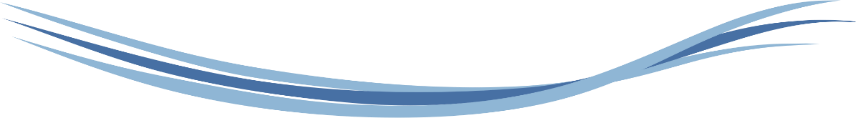 Overall Broader Objective
Education of experts for water resources management in the Western Balkans (WB) 
in line with the national and EU policies.
Strengthening of master curricula in water resources  management 
for the Western Balkans HEIs and stakeholders
www.swarm.ni.ac.rs
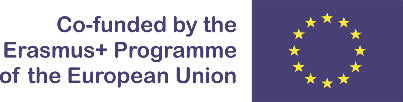 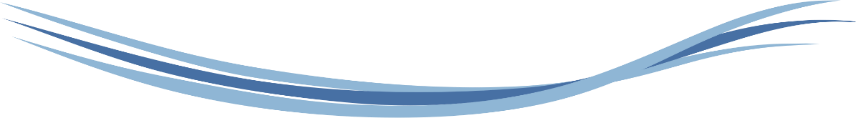 Specific Objectives
Improve the level of competencies and skills in WB HEIs by developing new and innovative master programmes in the field of water resources management (WRM) in line with the Bologna requirements and national accreditation standards by October 2021

 Design and implement seven new and up-to-date laboratories in WB partner HEIs in cooperation with EU project partners by November 2019

 Develop and implement LLL courses for the water sector in line with EU Water Framework Directive by January 2021
Strengthening of master curricula in water resources  management 
for the Western Balkans HEIs and stakeholders
www.swarm.ni.ac.rs
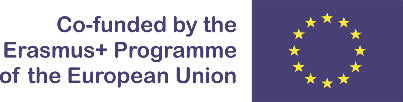 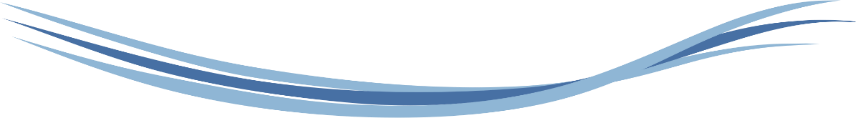 Sustainability
Seven new and improved master programmes in WRM at the WB partner HEIs that will be improved or developed, accredited and implemented.

Four new training programmes in WRM (one per each WB partner country)  with training materials for water resources sector developed and conducted.

Retrained teaching staff with up-to-date knowledge in WRM to teach on the new/improved master programmes.

Advanced teaching and learning process introduced.

Introduced new laboratory equipment, library units and software necessary for the continuation of the master programmes.
Strengthening of master curricula in water resources  management 
for the Western Balkans HEIs and stakeholders
www.swarm.ni.ac.rs
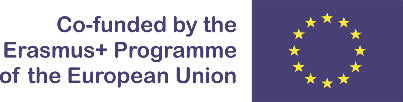 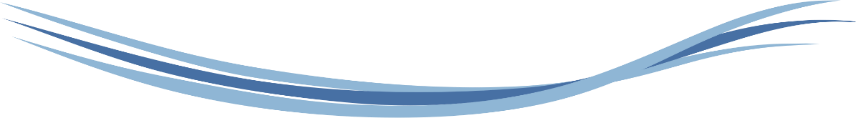 Consortium
EU partners

	University of Natural Resources and Life Sciences, Vienna (BOKU, Austria)

	Norwegian University of Life Sciences (NMBU, Norway)
	 
       	Aristotle University of Thessaloniki (AUTh, Greece)

	University of Architecture, Civil Engineering and Geodesy  (UACEG, 
	Bulgaria)

	University of Rijeka, Faculty of Civil Engineering (UNIRIFCE, Croatia)

        	Universidade de Lisboa (UL, Portugal)
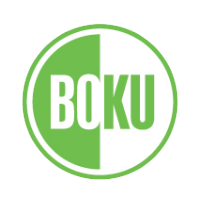 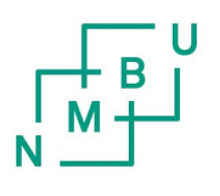 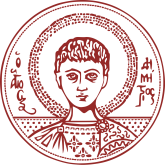 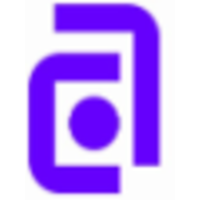 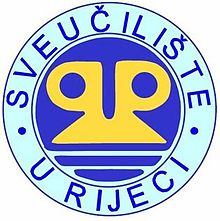 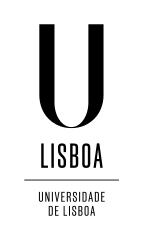 Strengthening of master curricula in water resources  management 
for the Western Balkans HEIs and stakeholders
www.swarm.ni.ac.rs
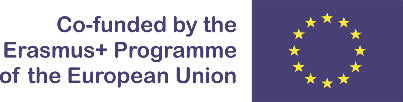 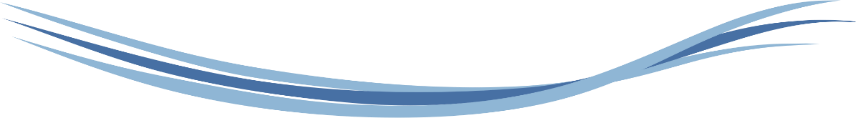 Consortium
Western Balkan partners
          	University of Niš (UNI, Serbia)
	
	University of Novi Sad (UNS, Serbia)
	
     	University of Sarajevo (UNSA, Bosnia and Herzegovina)
     
     	Dzemal Bijedic University of Mostar (UNMO , Bosnia and Herzegovina)
     	
	University of Pristina in Kosovska Mitrovica (UPKM, Kosovo*)
	
     	Technical College of Applied Sciences Urosevac with temporary seat in 
	Leposavic (TCASU, Kosovo*)
	
	University of Montenegro (UoM , Montenegro)
	
	Public Water Management Company ‘’Vode Vojvodine’’  (PWMC VV, 
	Serbia)
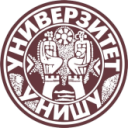 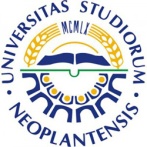 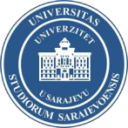 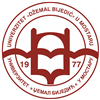 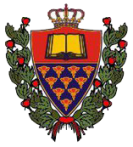 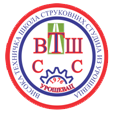 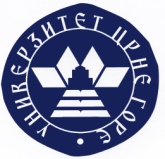 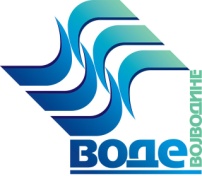 Strengthening of master curricula in water resources  management 
for the Western Balkans HEIs and stakeholders
www.swarm.ni.ac.rs
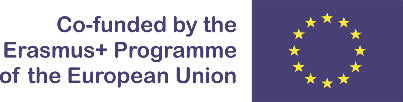 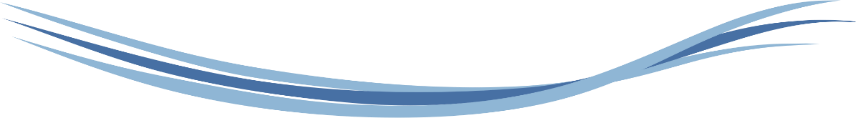 Consortium
Associated partner

SOFIYSKA VODA AD

Association for Water Technology and Sanitary Engineering

Association Resource Aarhus center in B&H

Regionalni vodovod Crnogorsko primorje
Strengthening of master curricula in water resources  management 
for the Western Balkans HEIs and stakeholders
www.swarm.ni.ac.rs
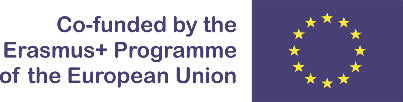 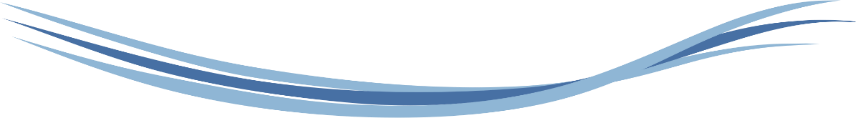 Work Packages
Preparation WP1: Analysis of water resources management in the Western Balkan region
Leader: University of Natural Resources and Life Sciences, Vienna (BOKU)

Development WP2: Development of competence-based curricula aligned with EU trends
Leader: Aristotle University of Thessaloniki (AUTh)

Development WP3: Development of trainings for professionals in water sector
Leader: University of Pristina in Kosovska Mitrovica (UPKM)

Development WP4: Implementation of developed master curricula and trainings
Leader: Norwegian University of Life Sciences (NMBU)
Strengthening of master curricula in water resources  management 
for the Western Balkans HEIs and stakeholders
www.swarm.ni.ac.rs
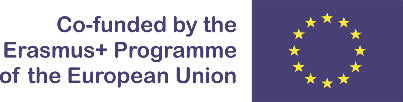 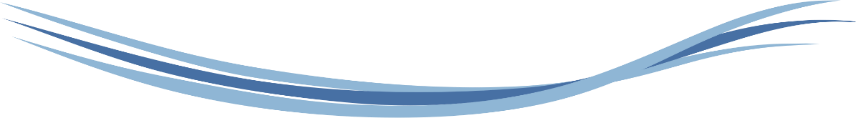 Work Packages
Quality Plan WP5: Quality assurance and monitoring
Leader: Universidade de Lisboa (UL)

Dissemination & Exploitation WP6: Dissemination and Exploitation
Leader: University of Niš (UNI)

Management WP7: Project management 
Leader: University of Niš (UNI)
Strengthening of master curricula in water resources  management 
for the Western Balkans HEIs and stakeholders
www.swarm.ni.ac.rs
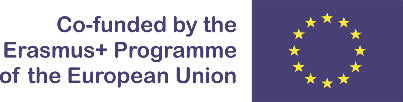 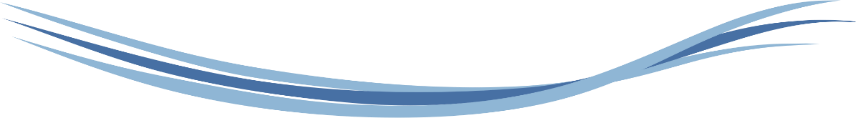 UPKM Task Leaders
Strengthening of master curricula in water resources  management 
for the Western Balkans HEIs and stakeholders
www.swarm.ni.ac.rs
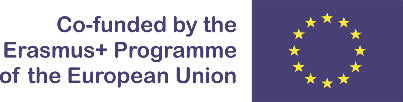 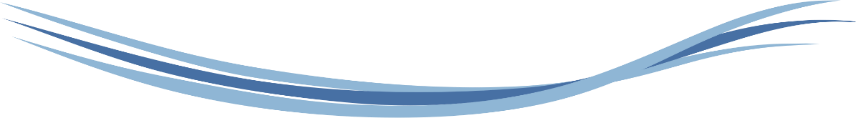 Implementation of Activities
To-date the Consortium has completed the following project activities and delivered the following results:
WP 1 – Analysis of water resources management in the Western Balkan region – Preparation
WP 1.1. – Identification of WB regional issues related to WRM: Activity started on 15th November 2018 and has to be completed up to 14th April 2019. The Coordinator of WP 1 (BOKU) and WB partners are involved in the realization of this task. UPKM has delivered report at the beginning of March 2019.

WP 1.2. – Analyse of EU innovations in water policy and EU recommendations and legislation in water sector: 15th November 2018 - 14th April 2019. EU partners are involved for realization of this task.
Strengthening of master curricula in water resources  management 
for the Western Balkans HEIs and stakeholders
www.swarm.ni.ac.rs
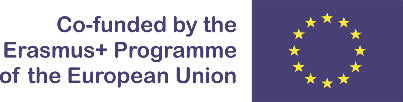 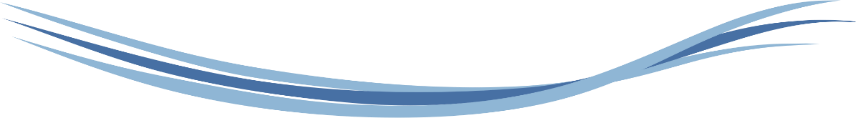 Implementation of Activities WP1
WP 1.3. – Analyse of existing curricula related to WRM in both EU and WB partner countries: 15th November 2018 - 15th May 2019. The Coordinator of WP 1 (BOKU) and WB partners are involved in the realization of this task. UPKM has delivered report about existing curricula on January 2019.

WP 1.4. – Identification of needed laboratory resources in WB HEIs and alignment with formed EU HEIs WRM laboratory equipment list: 15th November 2018 - 14th March 2019. The Coordinator of WP 1 (BOKU) and WB partners are involved in the realization of this task. UPKM has delivered report at the beginning of March 2019.

WP 1.5. – Workshop on innovative practices in the EU water sector: barriers and opportunities: 15th March 2019 - 14th June 2019. The Coordinator of WP 1 (BOKU) will organise workshop in May 2019 and all partners will be involved in the realization of this activity.
Strengthening of master curricula in water resources  management 
for the Western Balkans HEIs and stakeholders
www.swarm.ni.ac.rs
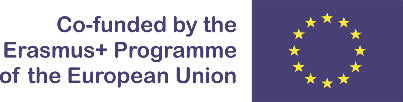 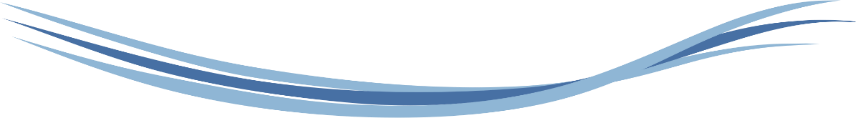 Implementation of Activities WP 2
WP 2.6. – Purchasing of literature, software and laboratory equipment, installation and activation: 15th January 2019 - 14th November 2019. To-date, WB partners were submitted their lists for purchasing of literature, software and laboratory equipment to the Coordinator. After that, authorization of the lists should be done by the EACEA.
Strengthening of master curricula in water resources  management 
for the Western Balkans HEIs and stakeholders
www.swarm.ni.ac.rs
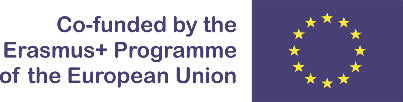 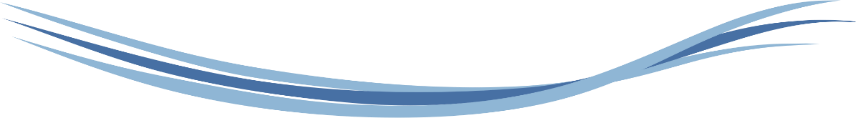 Implementation of Activities WP3
WP 3.1. – Introduction with LLL courses for professionals in water sector in EU: 15th January 2019 - 14th November 2019. EU partners has delivered their reports with their experiences with LLL courses for professionals. 

WP 3.2 – Analyse of water sector needs for LLL courses in WB: 15th January 2019 - 14th November 2019. UPKM, as the Coordinator of WP 3, has prepared Questionnaire, which has been agreed with all the partners in the project. After that, UPKM has produced online questionnaire (http://swarm-survey.pr.ac.rs). The survey of the public companies will be conducted up to 15th April 2019.
Strengthening of master curricula in water resources  management 
for the Western Balkans HEIs and stakeholders
www.swarm.ni.ac.rs
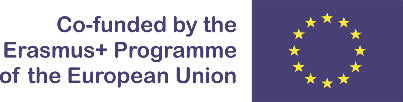 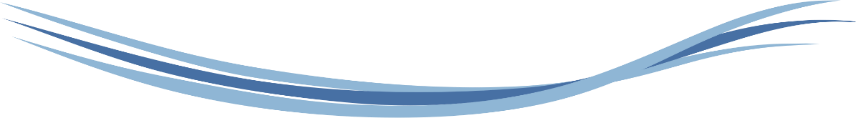 Implementation of Activities WP5
WP 5.1. – Development of the Quality and Assurance Plan: 15th December 2018 - 14th April 2019. To date, 5th version of the Quality and Assurance Plan and other relevant material is developed.
Strengthening of master curricula in water resources  management 
for the Western Balkans HEIs and stakeholders
www.swarm.ni.ac.rs
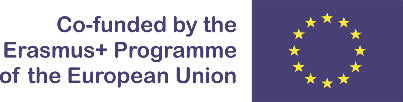 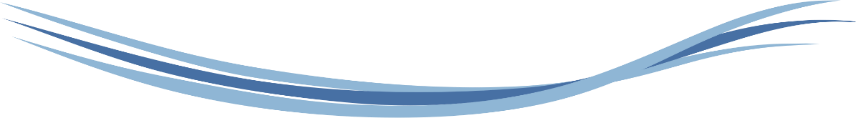 Implementation of Activities WP6
WP 6.1. – Creation of the Dissemination & Exploitation Plan: 15th December 2018 - 14th April 2019. Draft version of the Dissemination & Exploitation Plan with other documents can be found on the project web-site http://www.swarm.ni.ac.rs/activities?id=10. 

WP 6.2. – Development of project website and promotional materials: 15th December 2018 and will be last to the end of the project, 14th November 2021. The website of the project is created (http://www.swarm.ni.ac.rs) and maintained to be up-to-date.
Strengthening of master curricula in water resources  management 
for the Western Balkans HEIs and stakeholders
www.swarm.ni.ac.rs
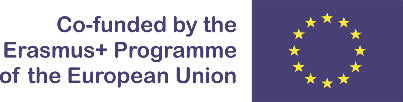 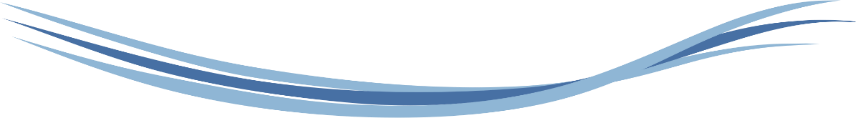 Implementation of Activities WP7
WP 7.1. – Kick-off meeting: n 15th November 2018 - 14th February 2019. Kick-off meeting was held in Coordinator’s HEI in Niš from 20th to 21st December 2018. All relevant documents and material prepared for the meeting can be found on the project web-site (whole material, including agenda and meeting report, publicly available at http://www.swarm.ni.ac.rs/activities?id=8).
WP 7.2. – Brussels kick-off meeting: 15th November 2018 - 14th February 2019. Kick-off meeting was held in Brussels from 28th to 29th January 2019. All relevant documents can be found on the project web-site (http://www.swarm.ni.ac.rs/activities?id=11).
WP 7.3. – Development of the Project management guide: 15th December 2018 - 14th April 2019. To date, 4th version of the guide and other relevant material can be found on the project web-site (http://www.swarm.ni.ac.rs/activities?id=9).
WP 7.5. – Day-to-day coordination of project activities: 15th January 2019 will last until the completion of the project.
Strengthening of master curricula in water resources  management 
for the Western Balkans HEIs and stakeholders
www.swarm.ni.ac.rs